2007
16% - Nones
2014
23% - Nones
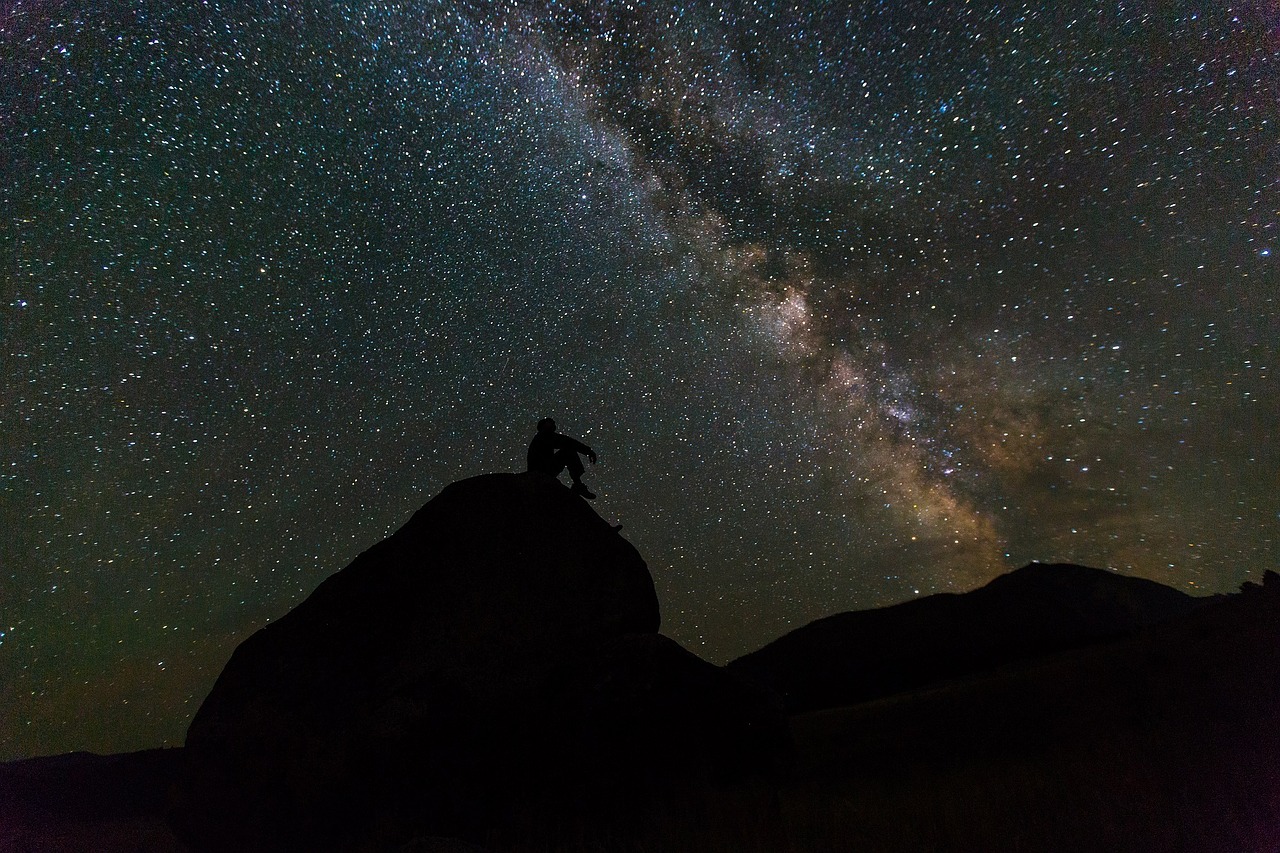 is there a
GOD?
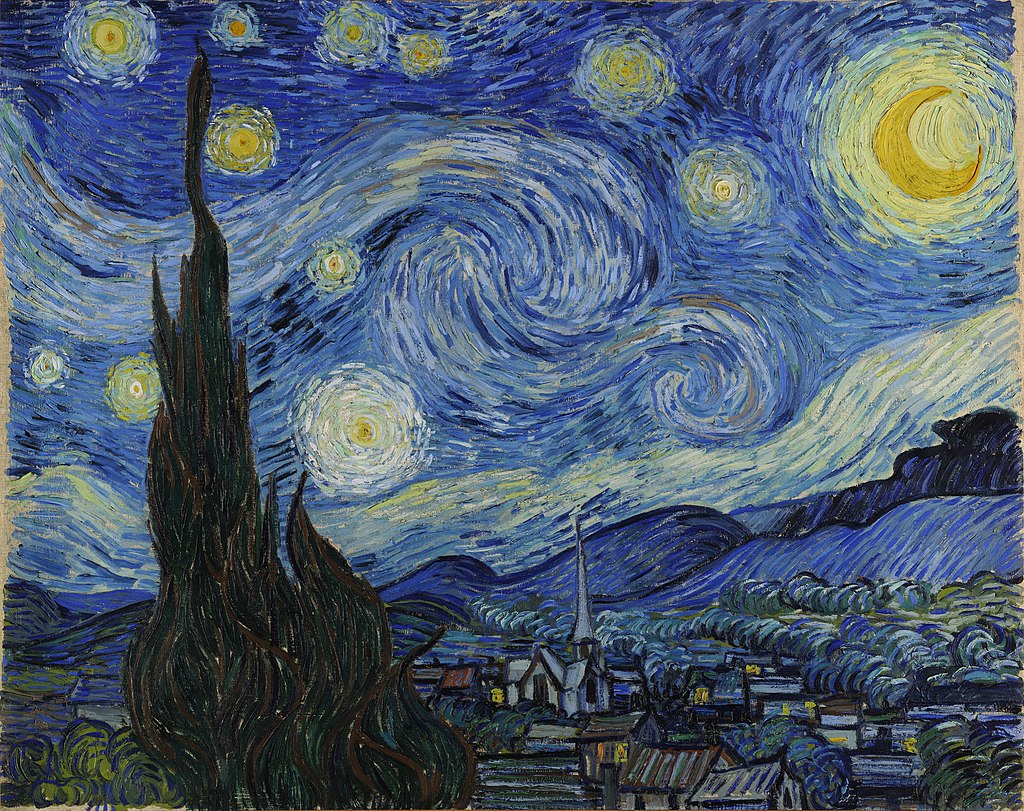 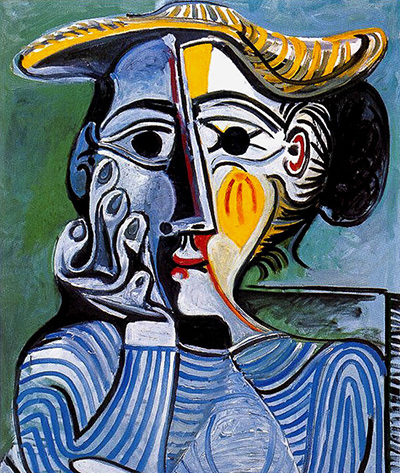 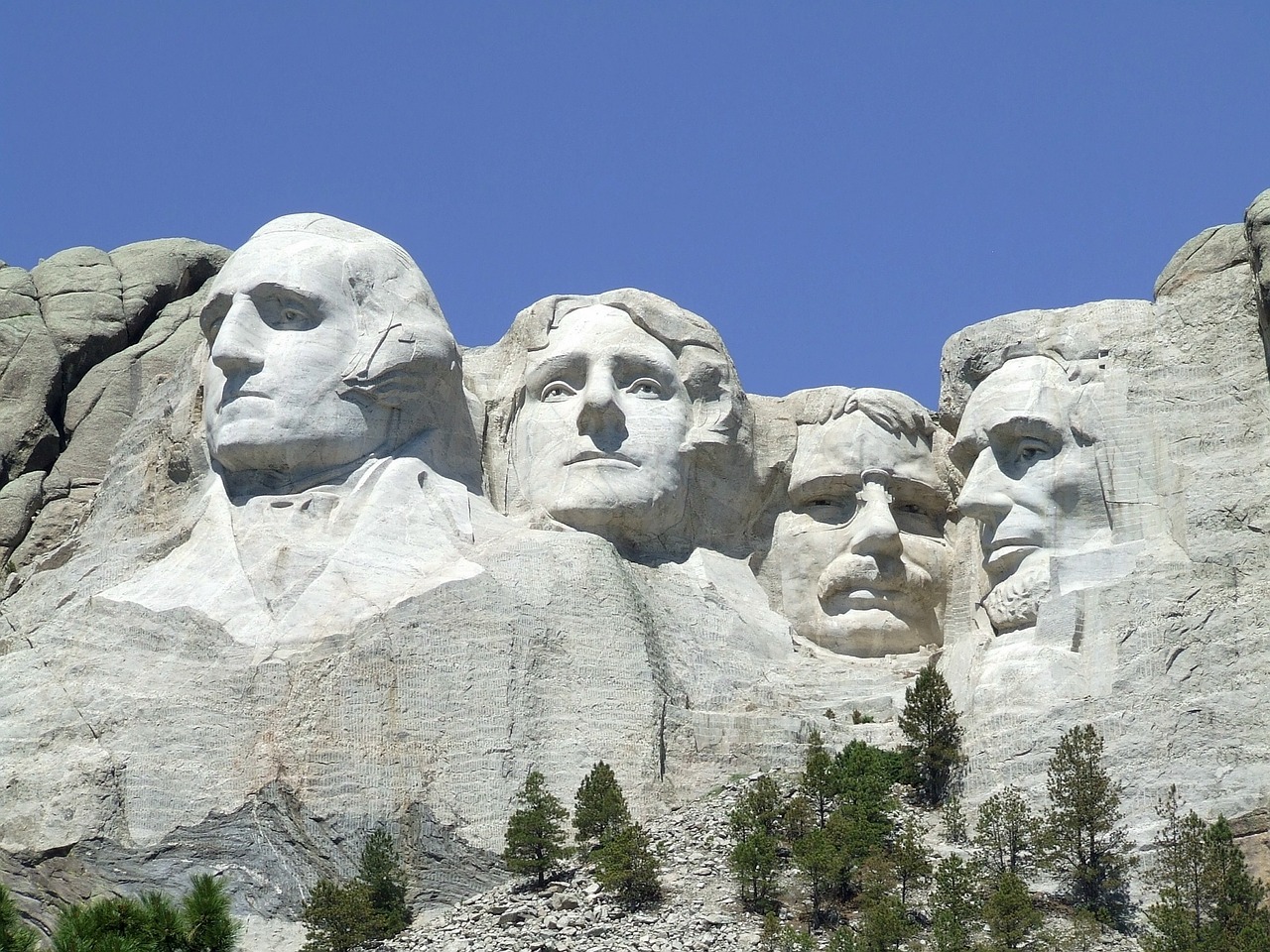 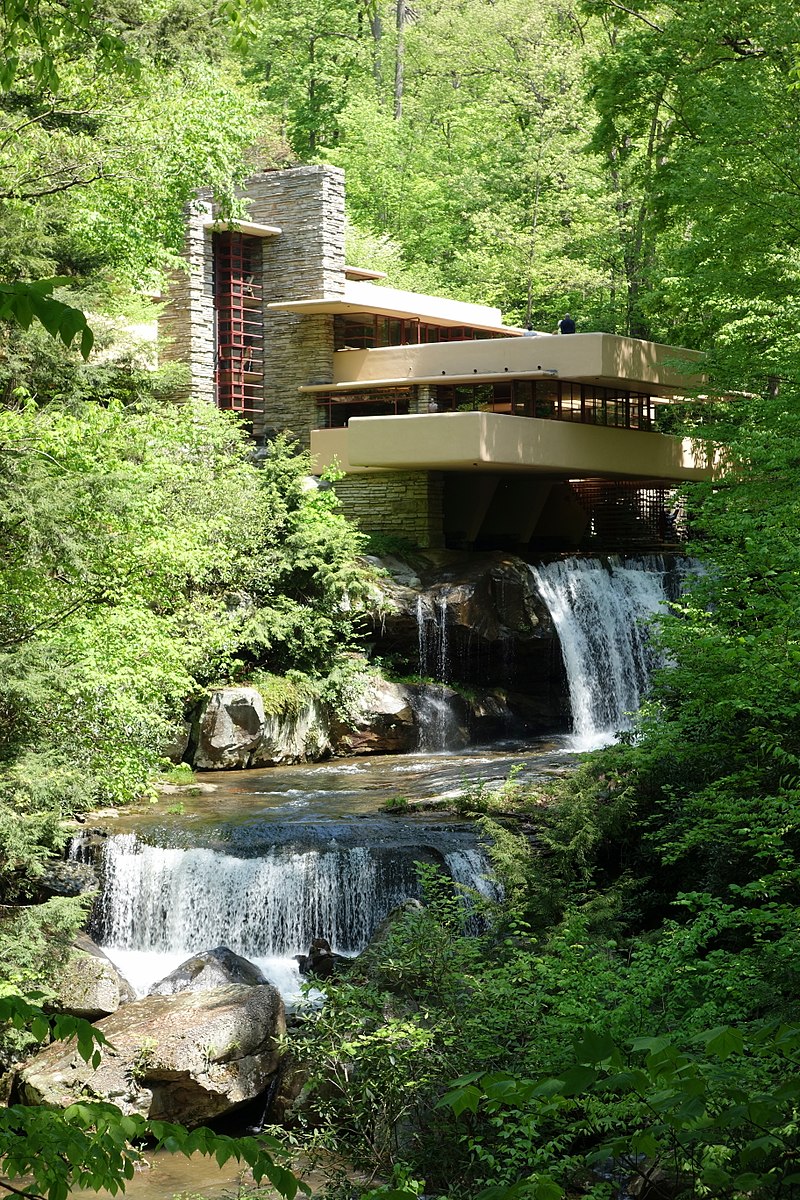 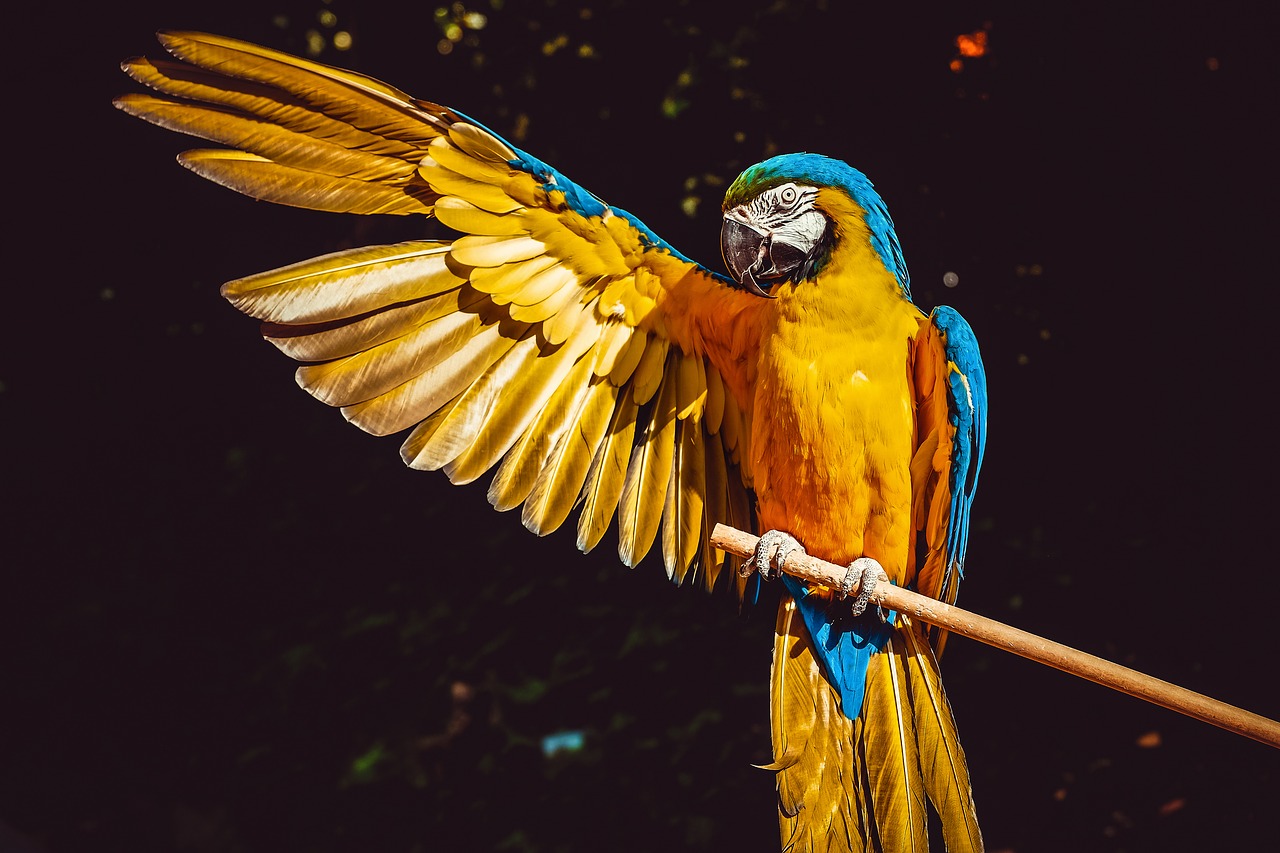 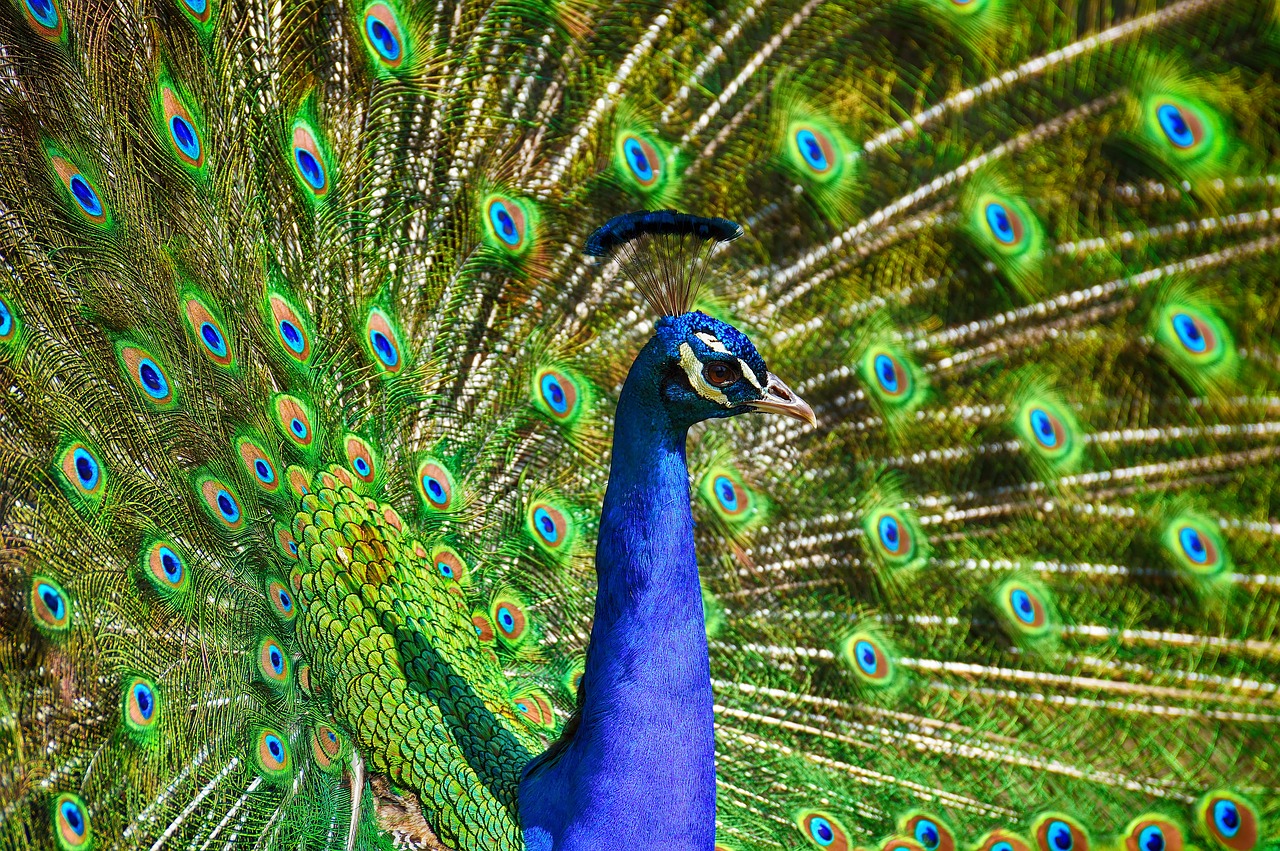 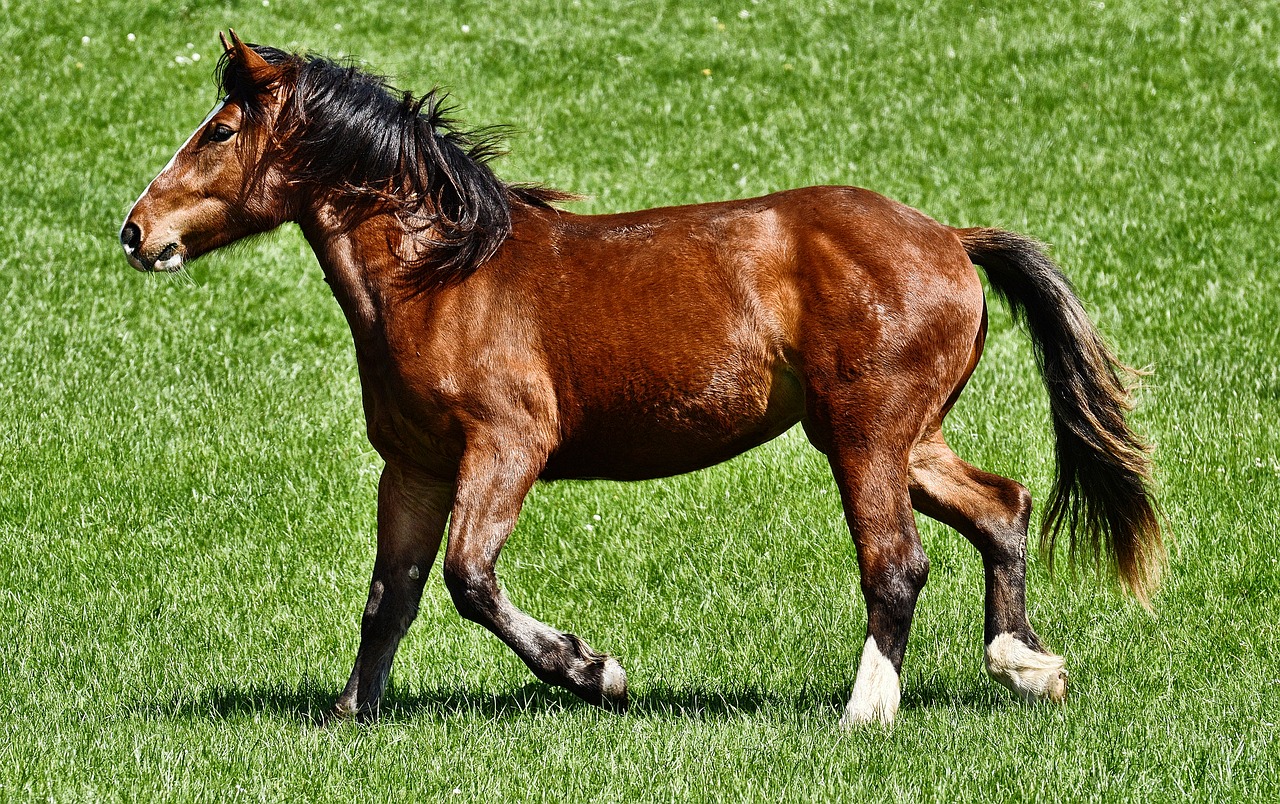 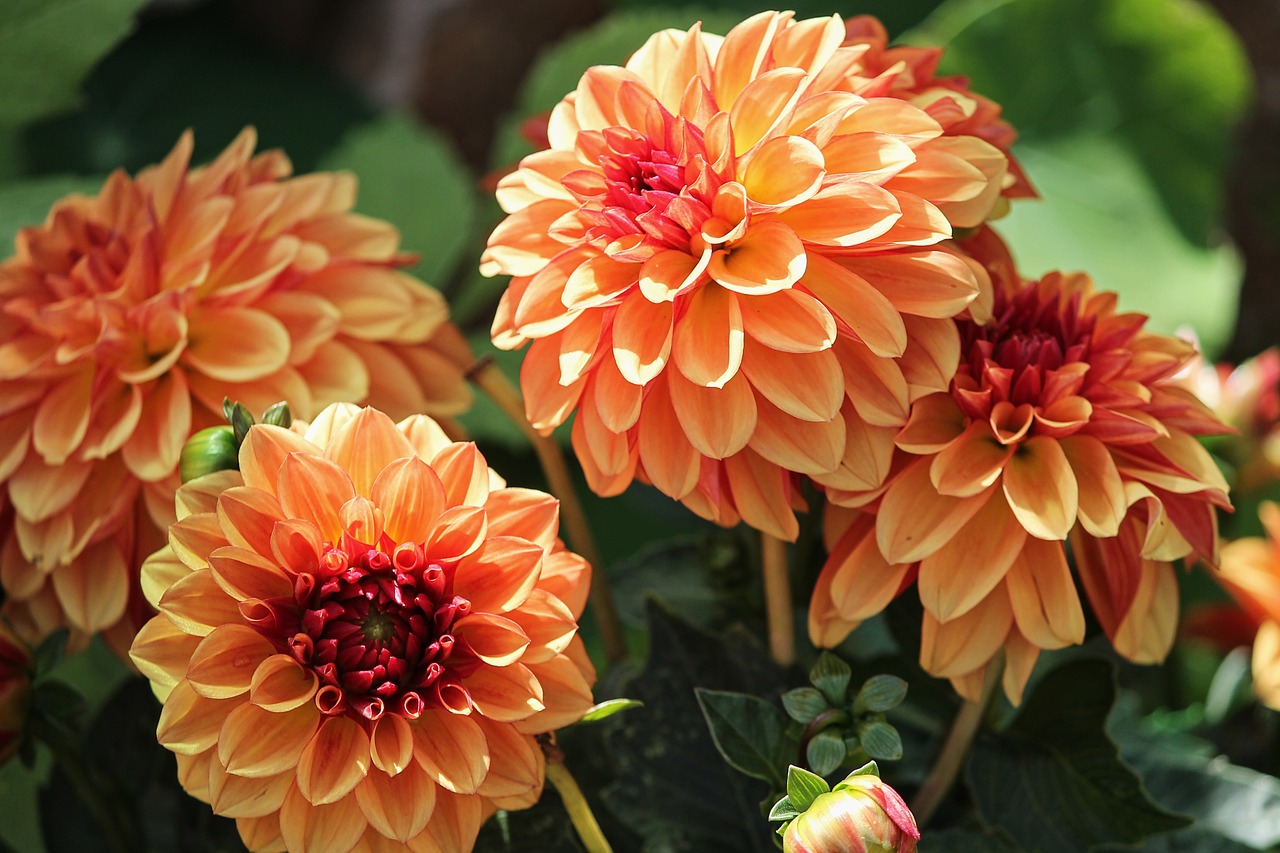 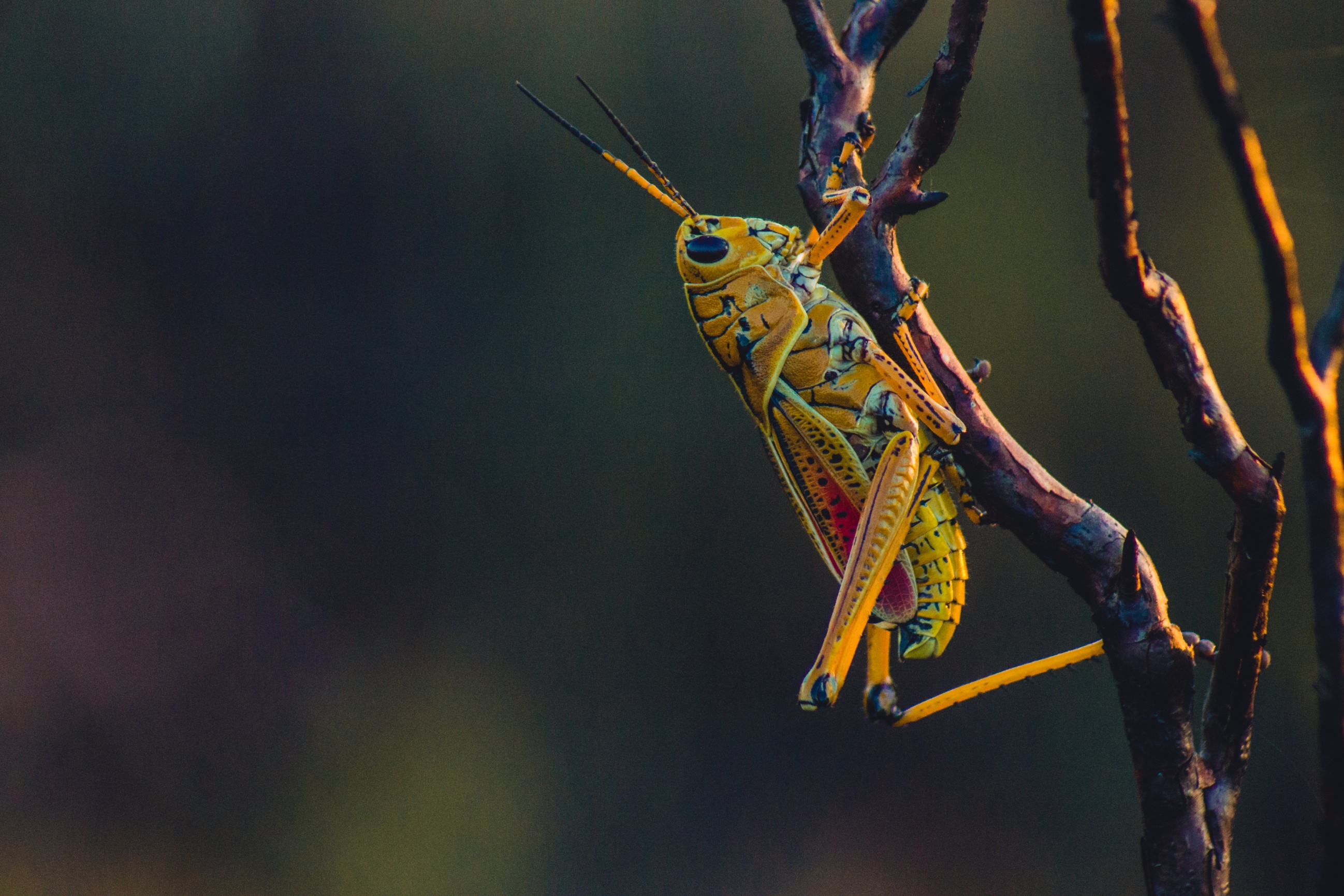 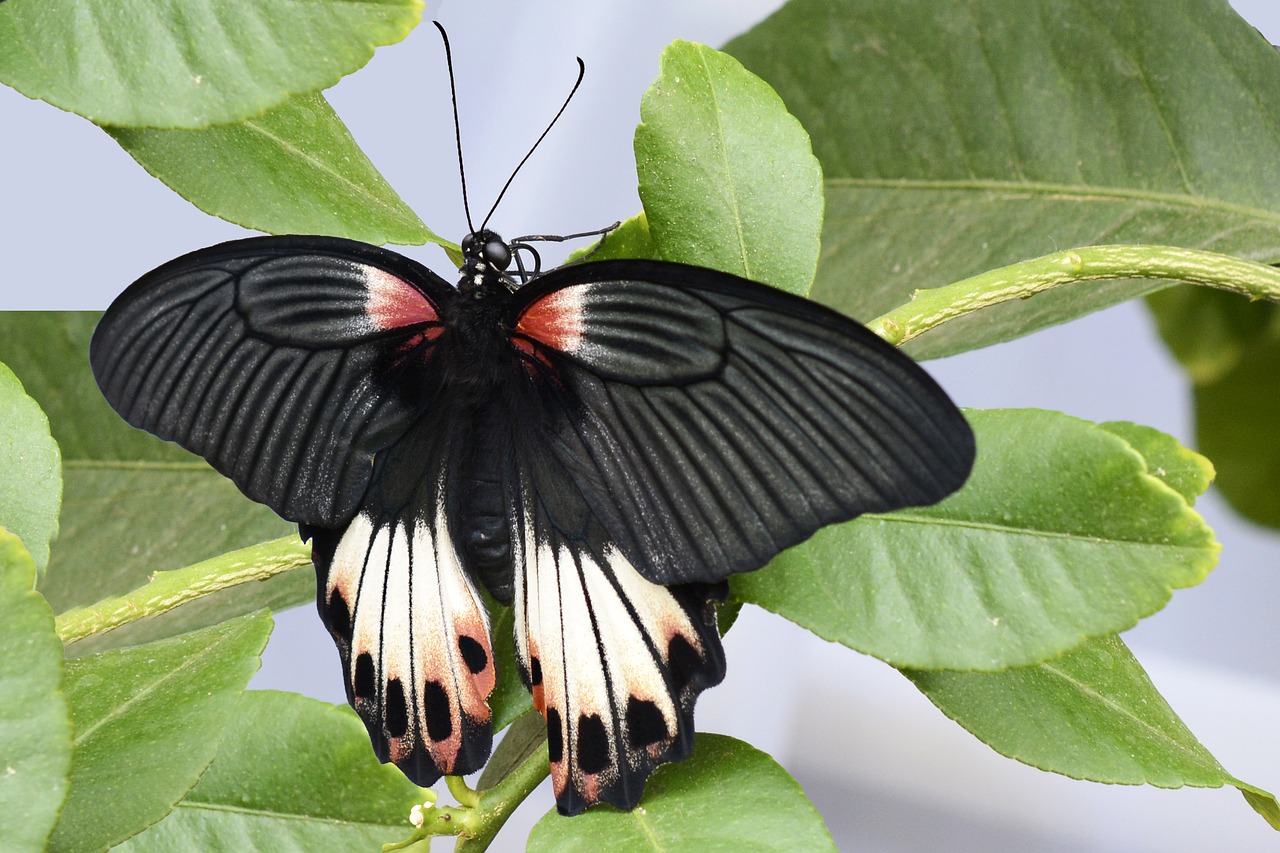 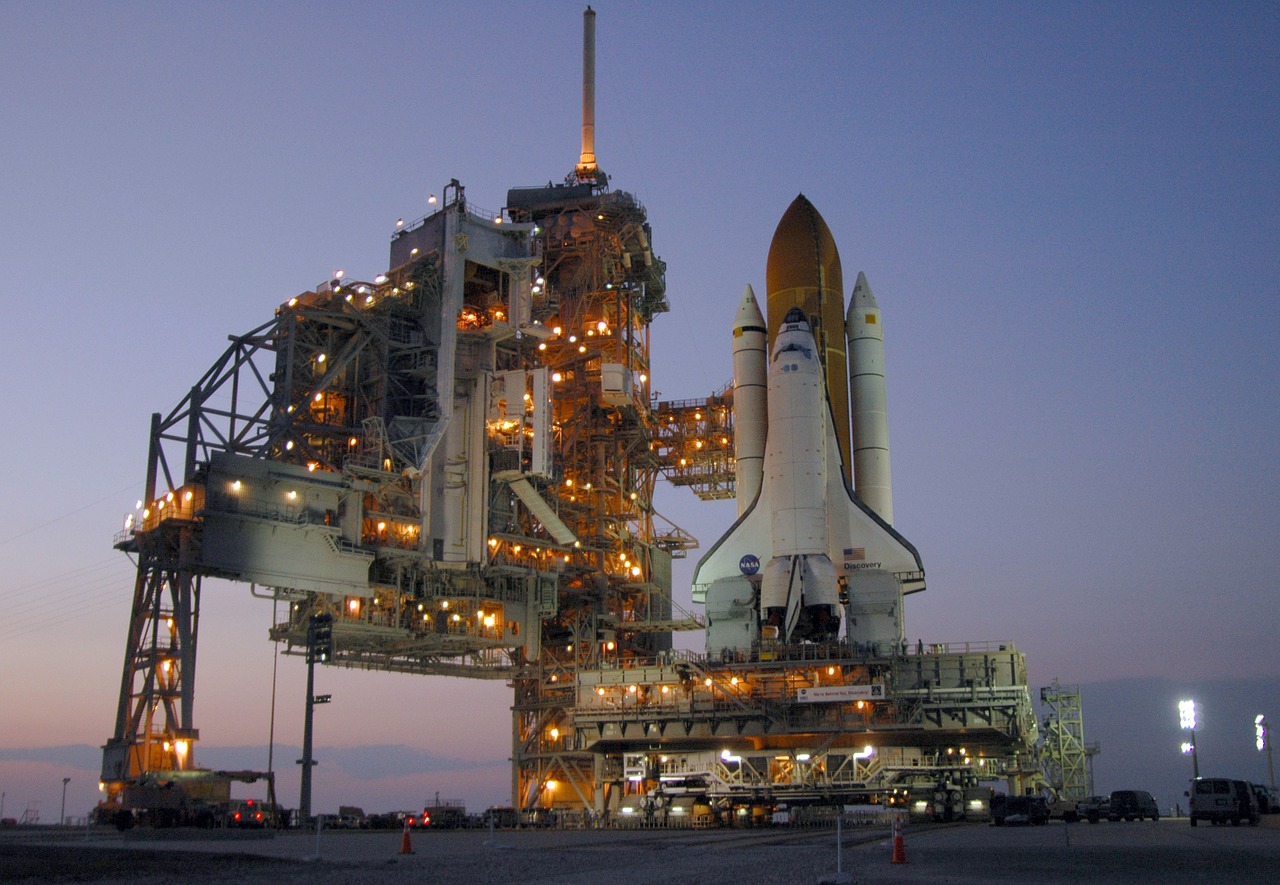 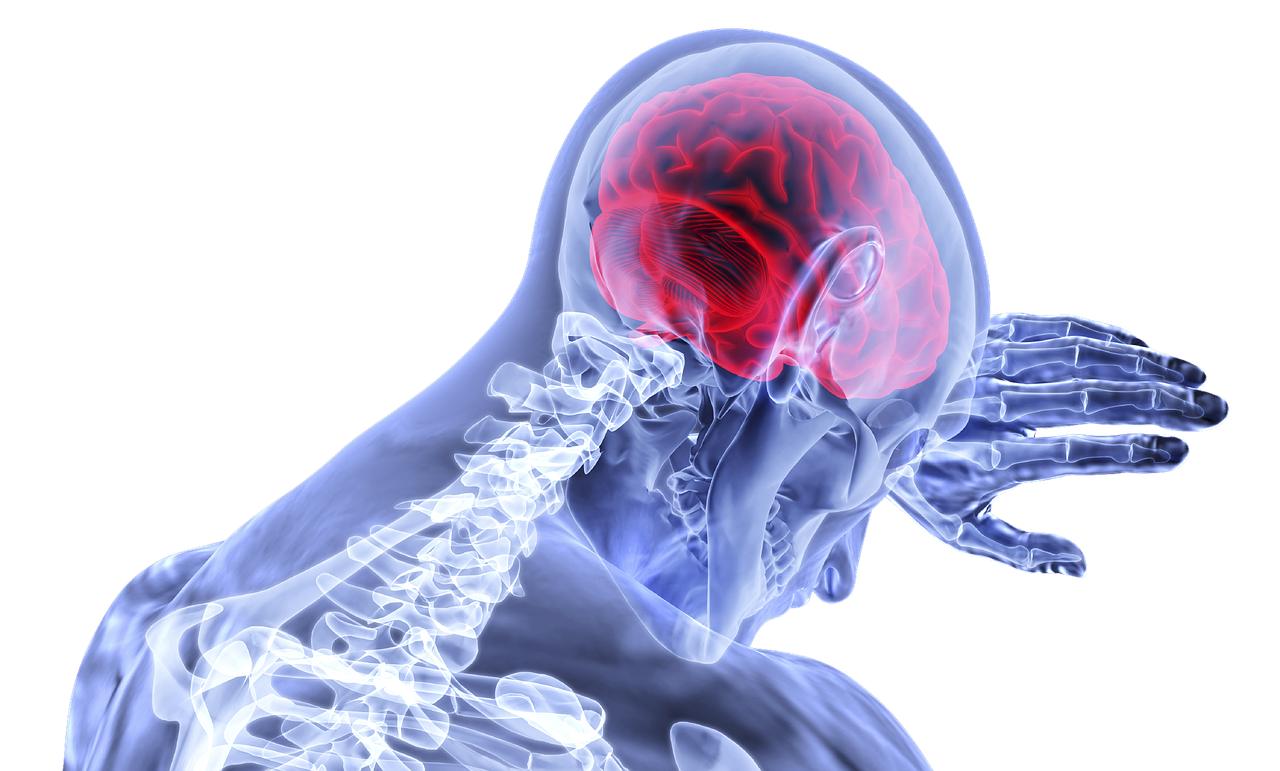 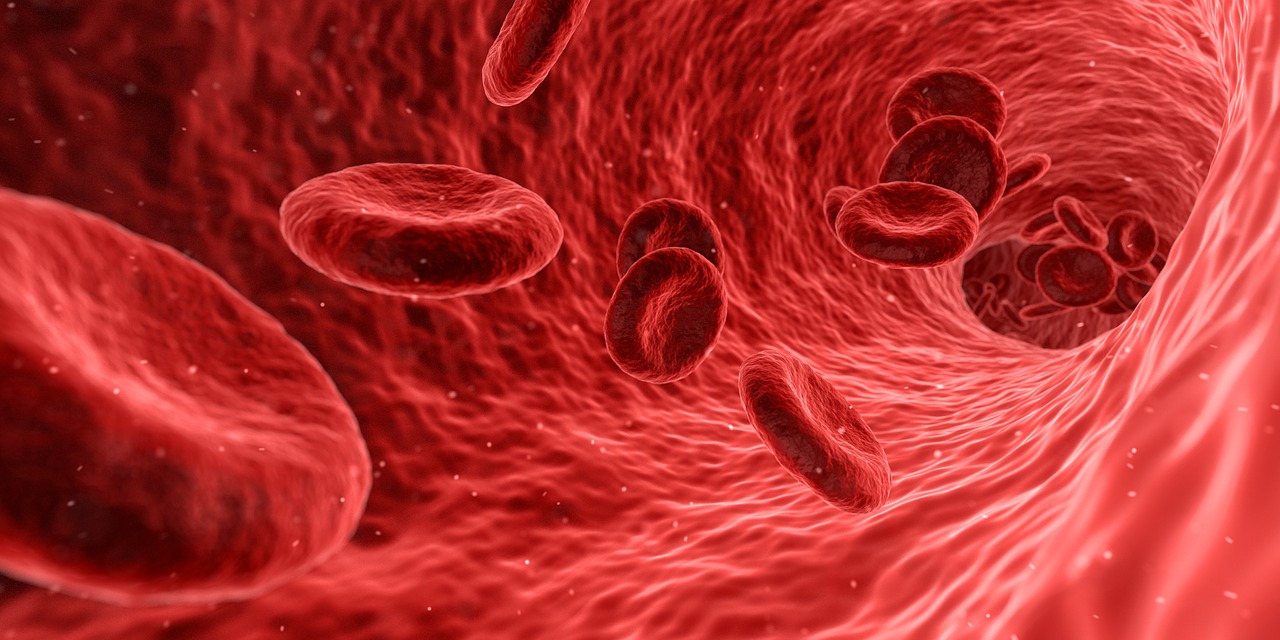 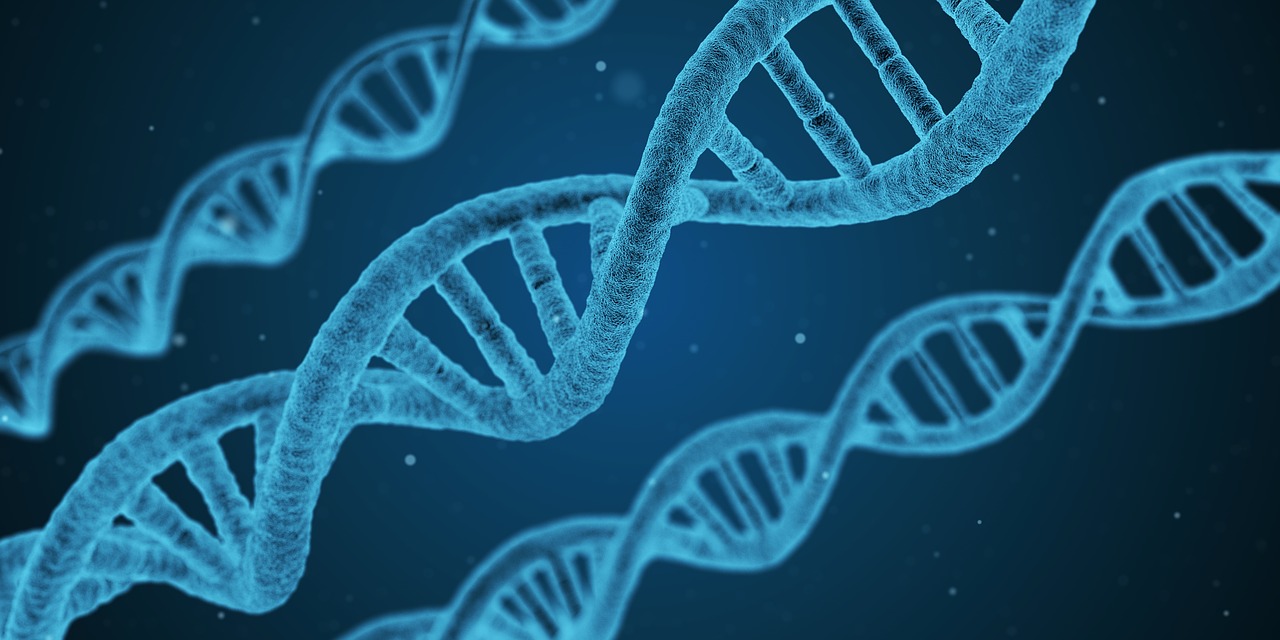 The Designof the Universe
Designer
Design
Natural Processes
Design
“Evolution is a fact as much as the "theory of gravity." You can prove it just as easily. You just need to look at your bellybutton that you share with other placental mammals, or your backbone that you share with other vertebrates, or your DNA that you share with all other life on earth. Those traits didn't pop up in humans. They were passed down from different ancestors to all their descendants, not just us.”
- Dr. Prosanta Chakrabarty
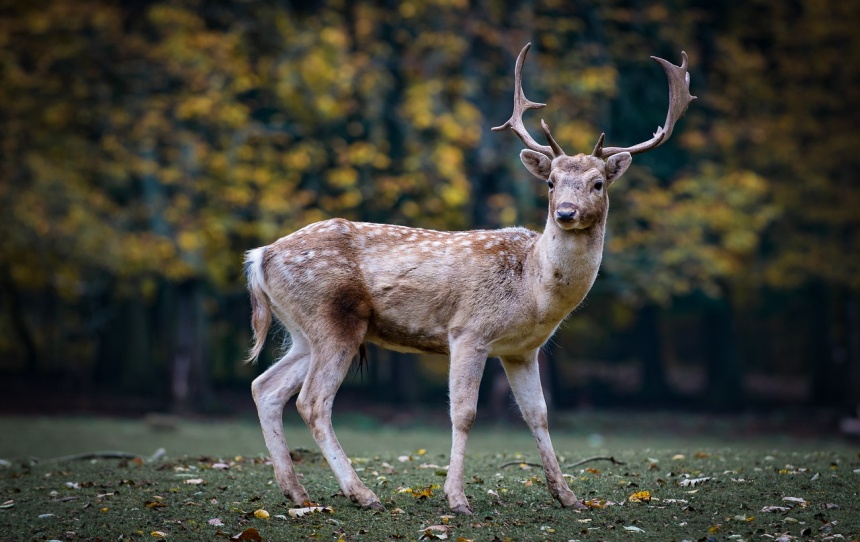 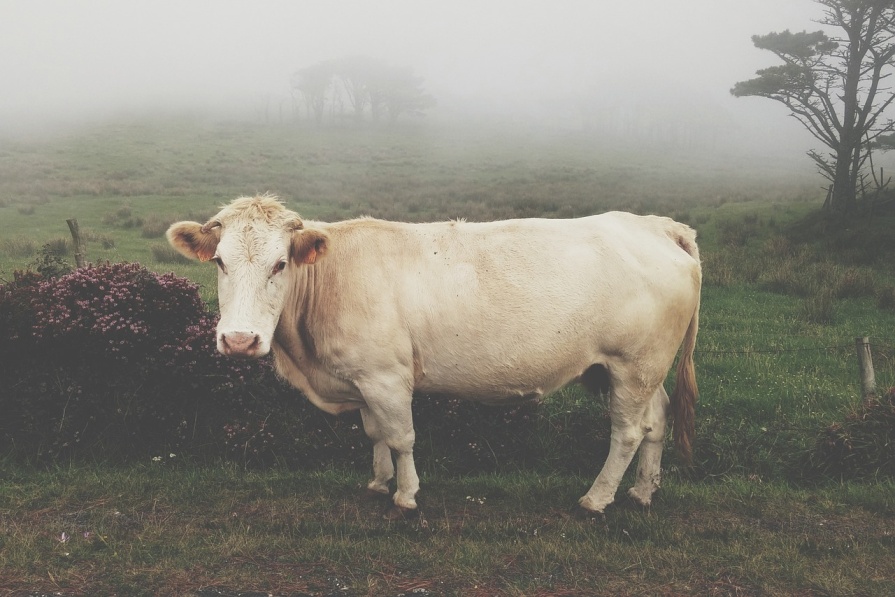 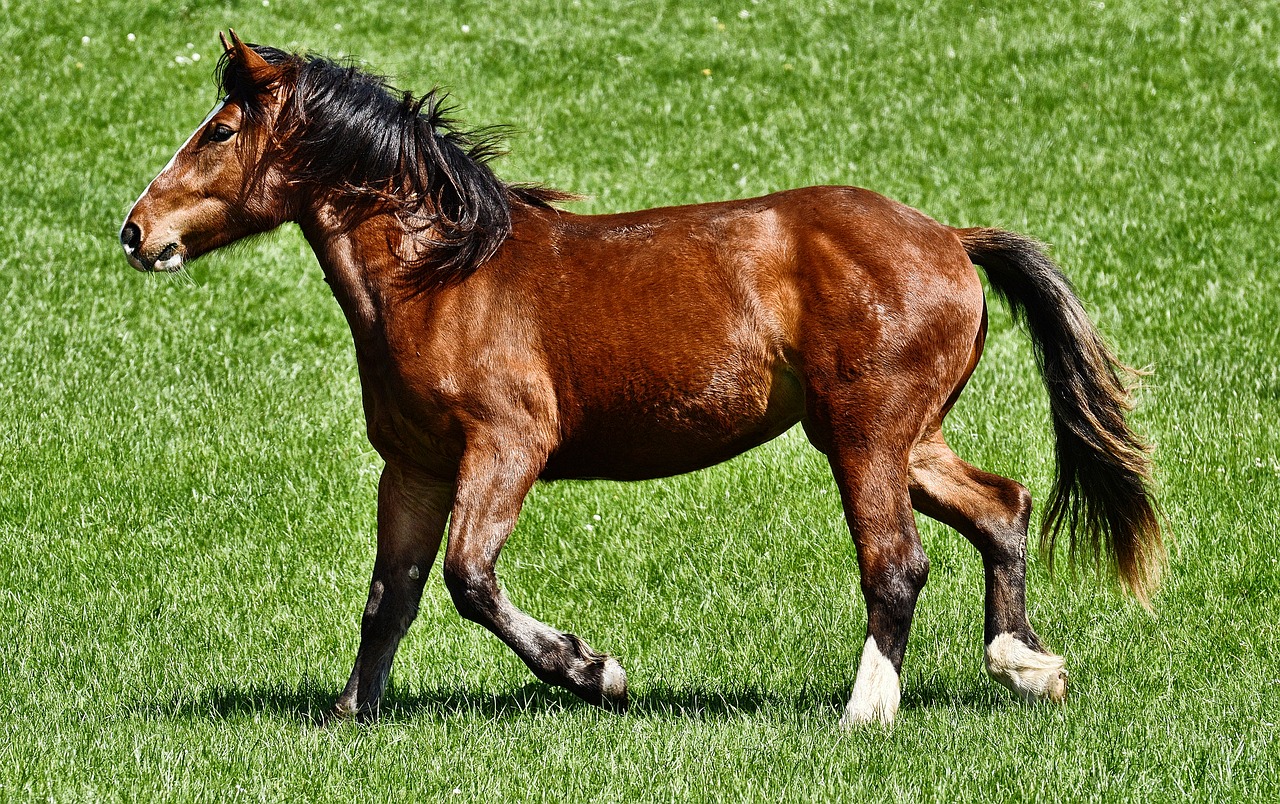 Why are these so similar?
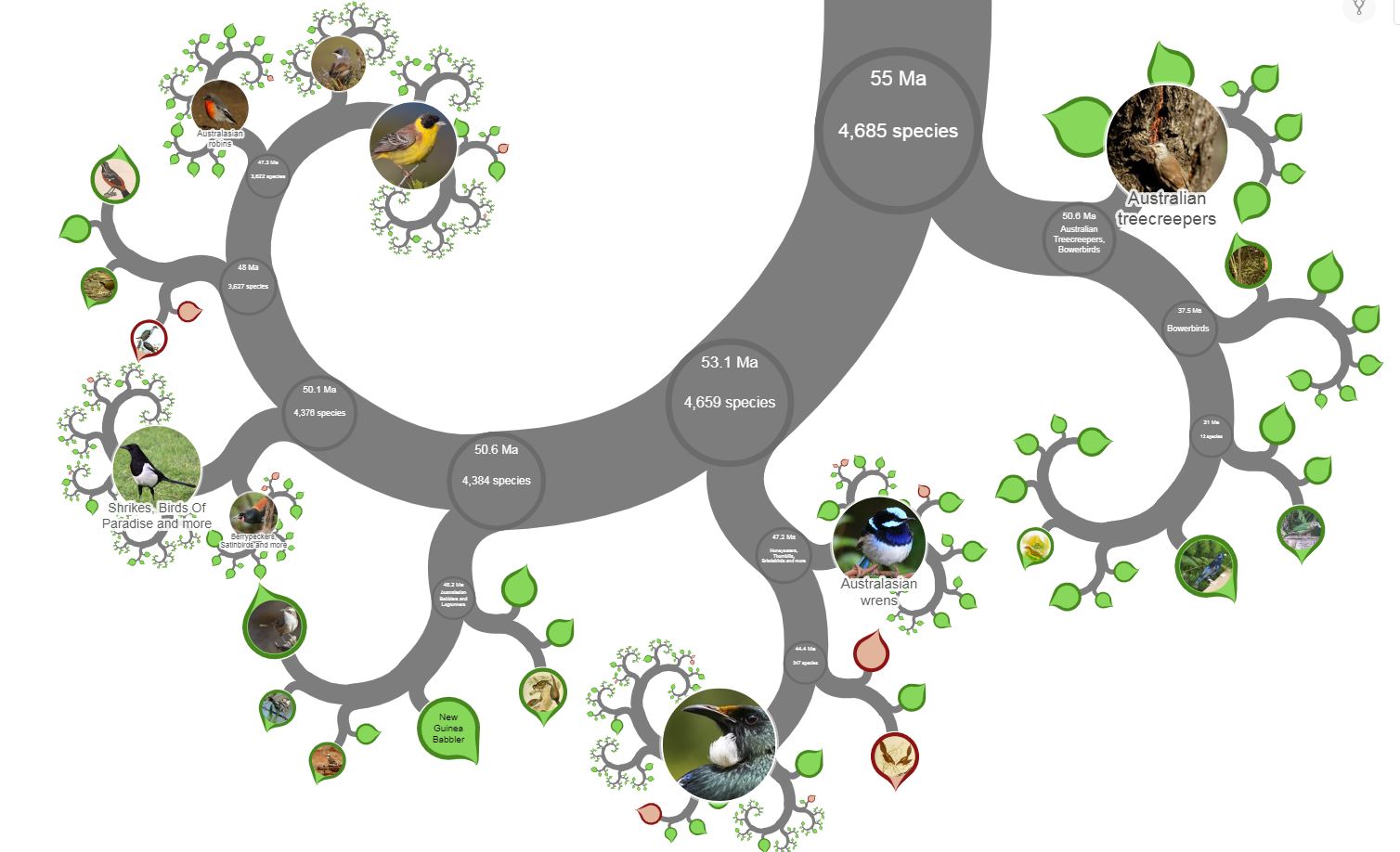 Flying birds
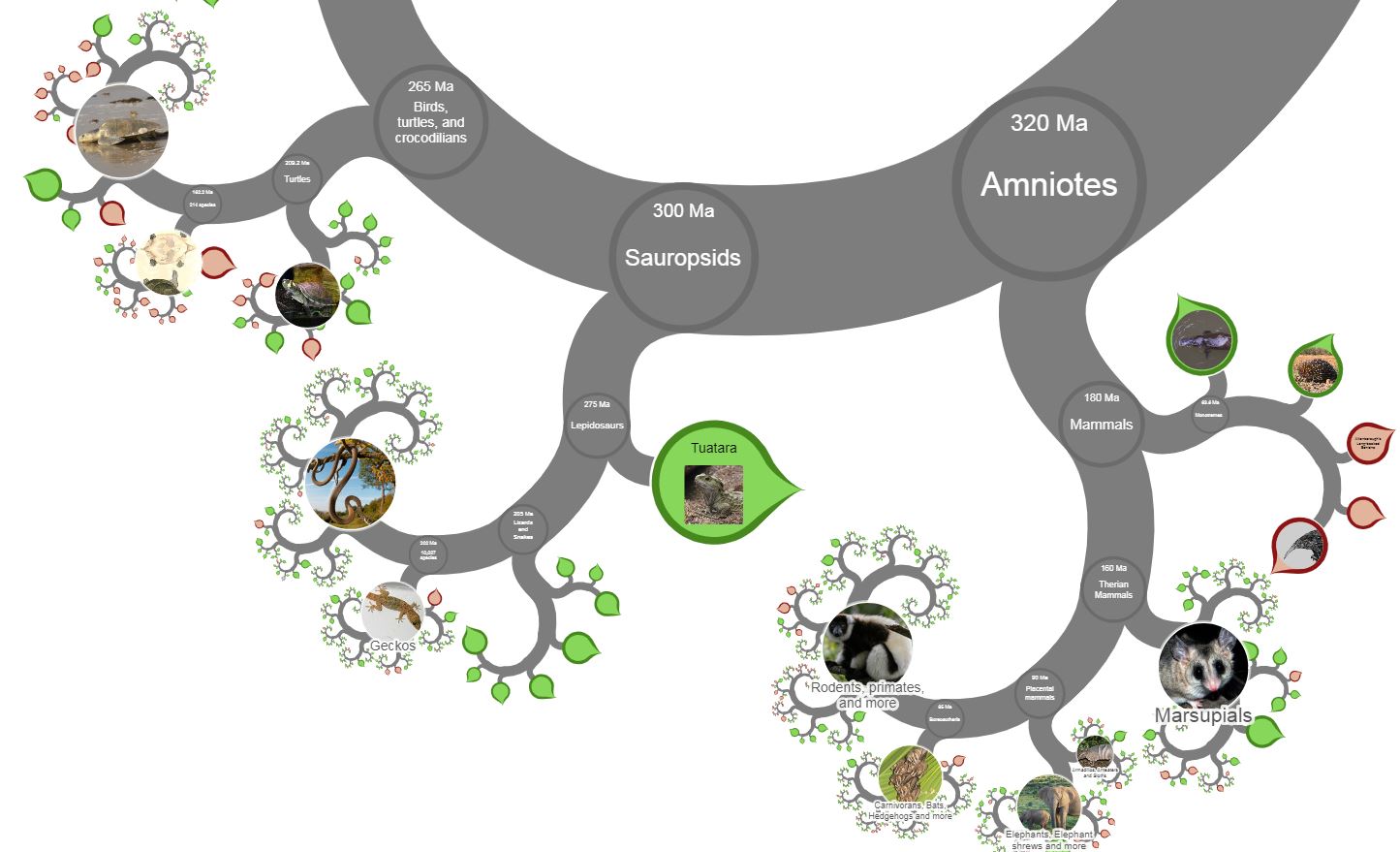 Flying bats
Flying and gliding animals (volant animals) have evolved separately many times, without any single ancestor. Flight has evolved at least four times, in the insects, pterosaurs, birds, and bats. Gliding has evolved on many more occasions.
- Wikipedia
Problem #1:
Parallel and Convergent Evolution
“Venomous animals are not all closely related to each other. The platypus is much more closely related to us, for example, than it is to a centipede. And that means that venom has independently evolved many times over in the history of life.”
- On the Origin of Venomby Carl Zimmer.
“While horses are the world’s only living monodactyl, they were not the only animals to evolve only one toe per limb. A now-extinct group of South American animals called Prototheriidae evolved an even smaller single toe per limb than horses today have. These animals were horse-like in their build and foot structure, but were not closely related to horses. The similarities between them and horses were justa remarkable example of convergent evolution,”
- Brianna McHorse (Harvard Doctoral Student)
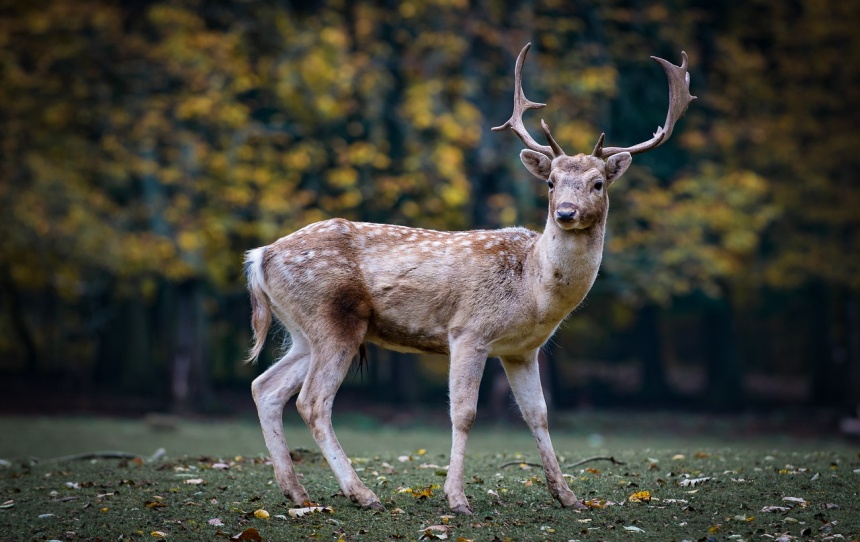 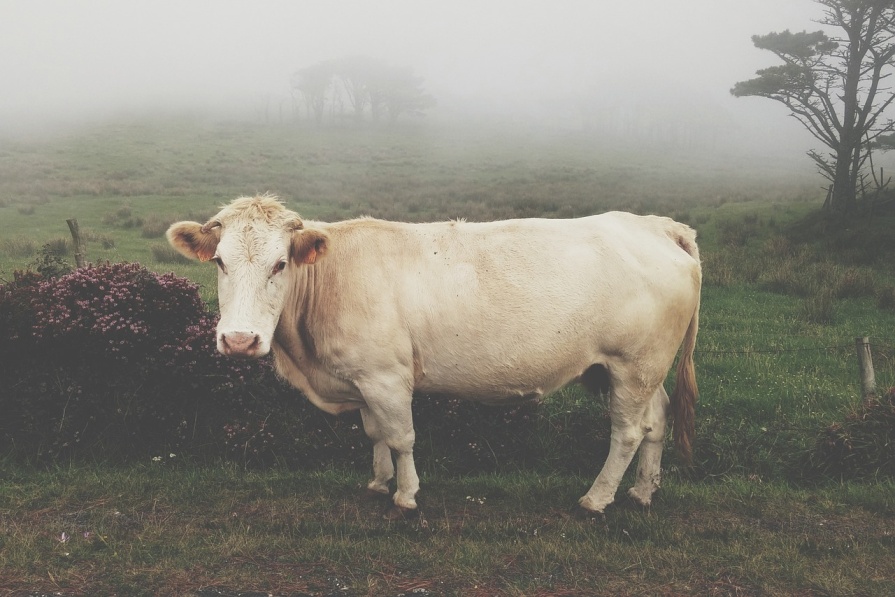 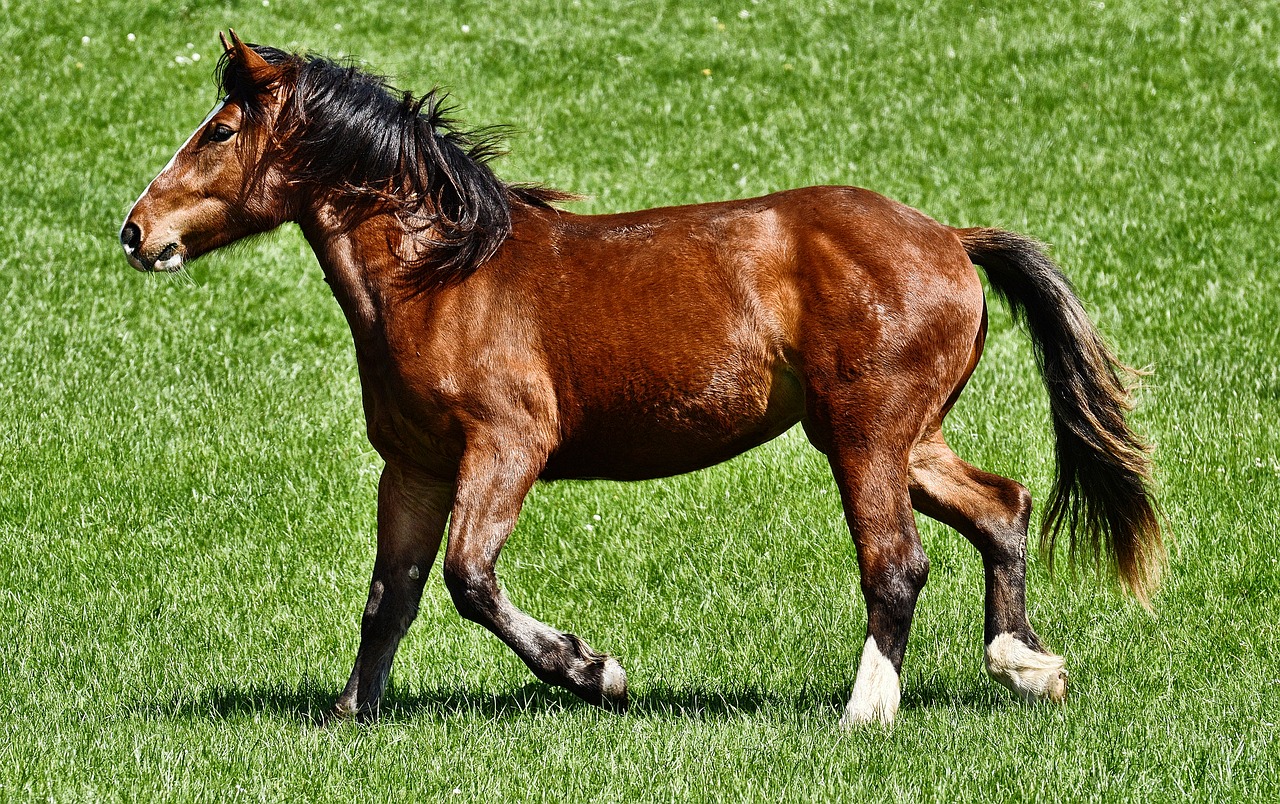 Why are these so similar?
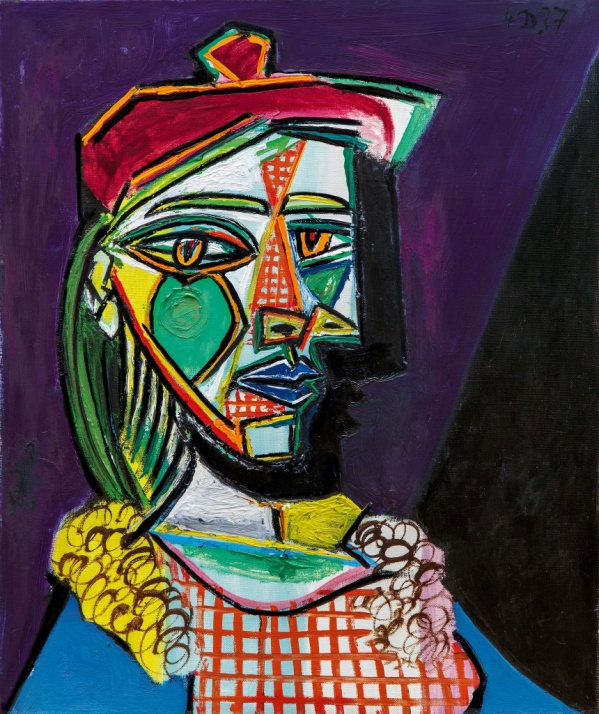 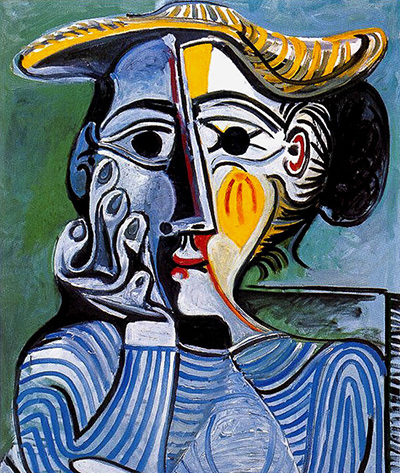 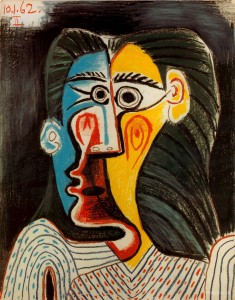 Why are these so similar?
Problem #2:
Unlikelihood
“Think about it, on one planet, and possibly only one planet in the entire universe, molecules that would normally make nothing more complicated than a chunk of rock, gather themselves together into chunks of rock-sized matter of such staggering complexity that they are capable of running, jumping, swimming, flying, seeing, hearing, capturing and eating other such animated chunks of complexity;
capable in some cases of thinking and feeling, and falling in love with yet other chunks of complex matter.



– The God Delusionby Richard Dawkins
capable in some cases of thinking and feeling, and falling in love with yet other chunks of complex matter. We now understand essentially how the trick is done, but only since 1859.”

– The God Delusionby Richard Dawkins
“If you took all the carbon in the universe and put it on the face of the earth, allowed it to chemically react at the most rapid rate possible, and left it for a billion years, the odds of creating just one functional protein molecule would be 



- Dr Walter Bradleyauthor of the book The Mystery of Life’s Origin
“If you took all the carbon in the universe and put it on the face of the earth, allowed it to chemically react at the most rapid rate possible, and left it for a billion years, the odds of creating just one functional protein molecule would be 1 chance in  1,000,000,000,000,000,000,000,000,000,000,000,000,000,000,000,000,000,000,000,000 (10 followed by 60 zeroes).”
- Dr Walter Bradleyauthor of the book The Mystery of Life’s Origin
Problem #3:
Design is Evident
“So why don't we put some of this embodied intelligence into our robotic machines, to release them from relying on excessive work on computation and sensing?
Well, to do that, we can follow the strategy of nature, because with evolution, she's done a pretty good job in designing machines for environment interaction. And it's easy to notice that nature uses soft material frequently and stiff material sparingly.”

- Giada Gerboni at TED2018
Our Senseof Justice
Where do morals come from?
Me?
Where do morals come from?
Us?
Them?
“We hold these truths to be self-evident, that all men are created equal, that they are endowed by their Creator with certain unalienable Rights, that among these are Life, Liberty and the pursuit of Happiness.”
Where do morals come from?
Nature?
Something Higher
The Purposeof Life
“The very purpose of life is to be happy.”

- The Dalai Lama
Purpose?
Me?
Purpose?
Them?
Something Higher
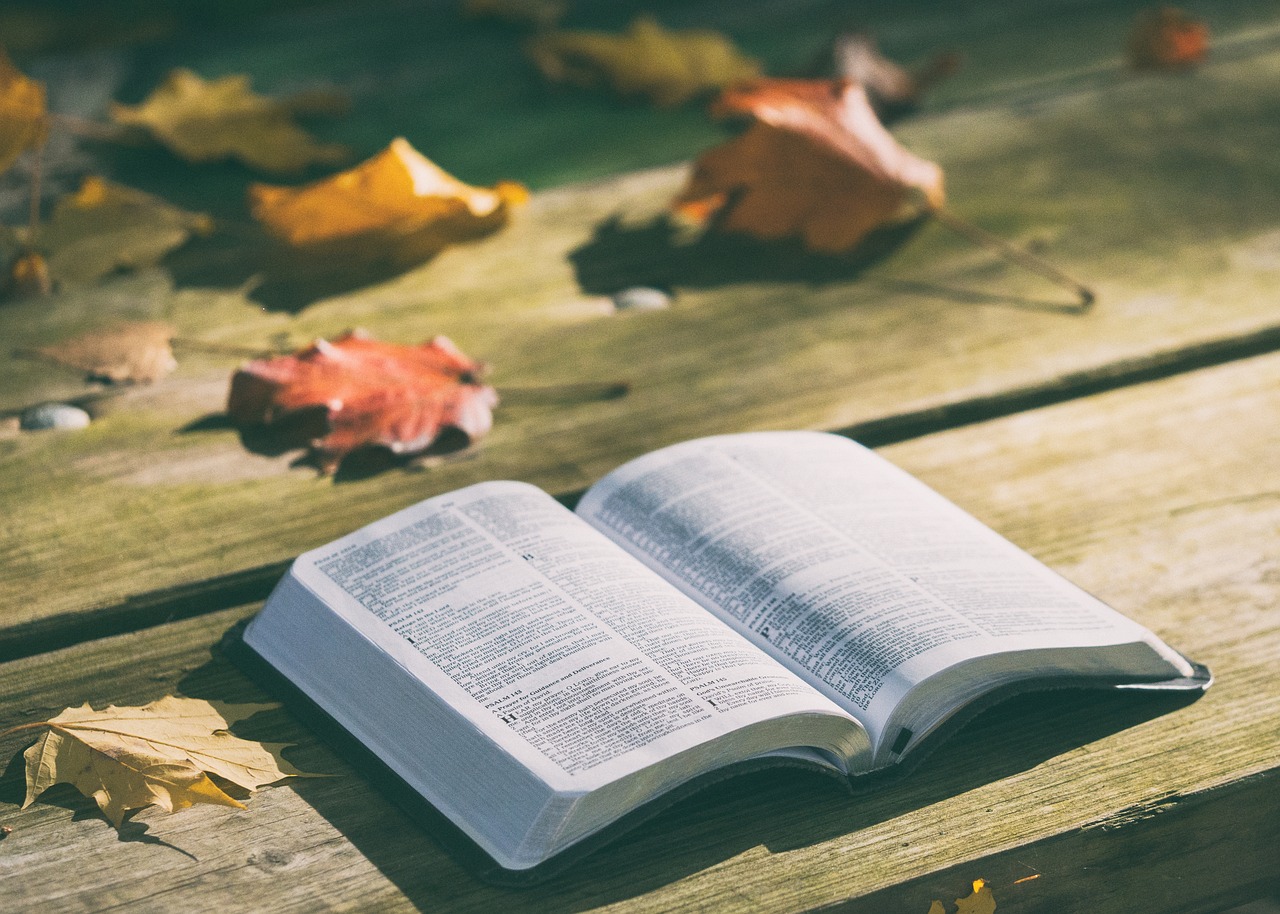 What doesthe Bible say?
Design declaresGod’s glory.
God definesright & wrong.
God gives us purpose.